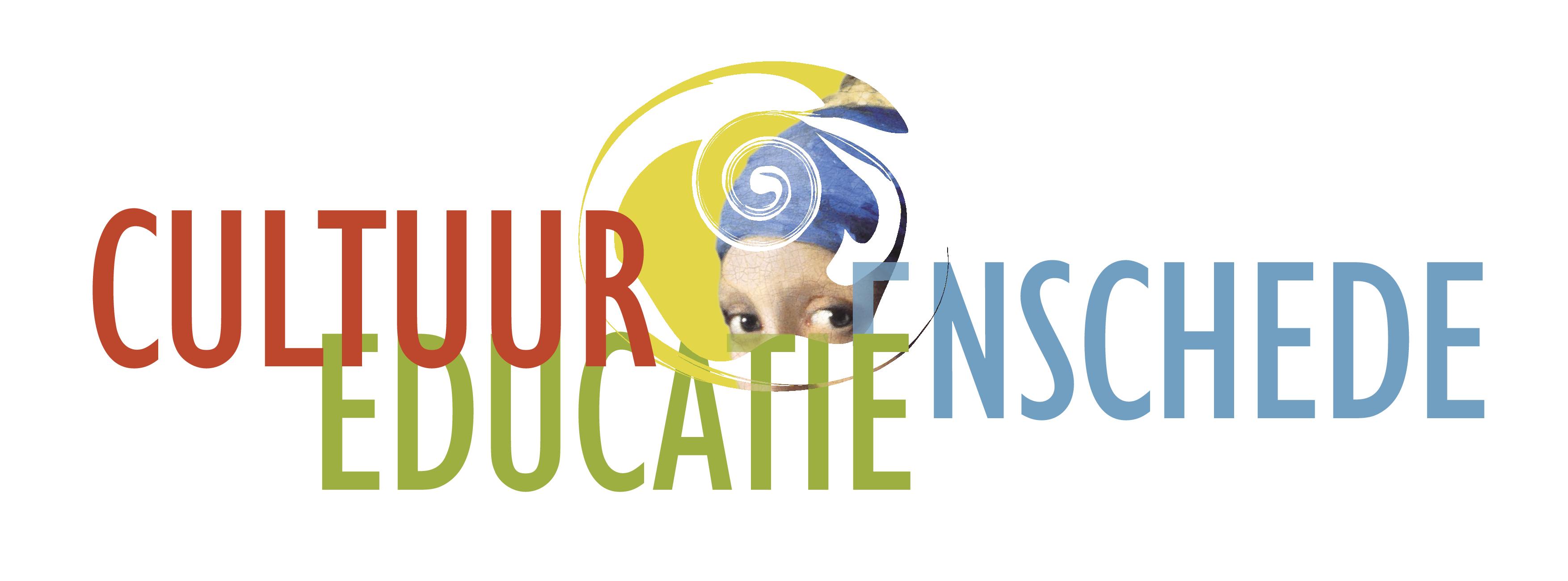 Uitleg financiën cultuurmenu
Schooljaar 2020/2021
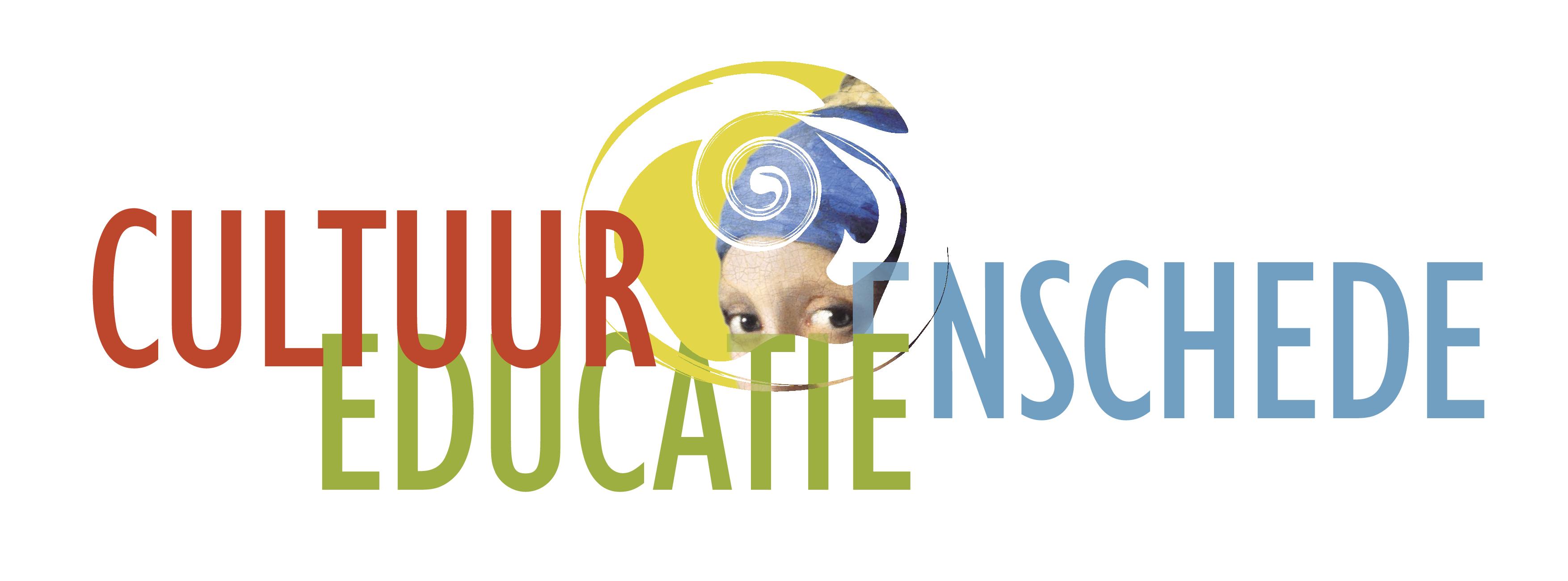 Financiering cultuureducatie in het primair onderwijs
In deze presentatie alles op een rij om helderheid te verschaffen rondom de financiering van het Cultuurmenu.

Heb je naar aanleiding van deze presentatie nog vragen? Neem dan contact op met Evelien Harberink, coördinator Cultuurmenu:
e) evelien@cultuurmenu.org
t) 06 48 463 895
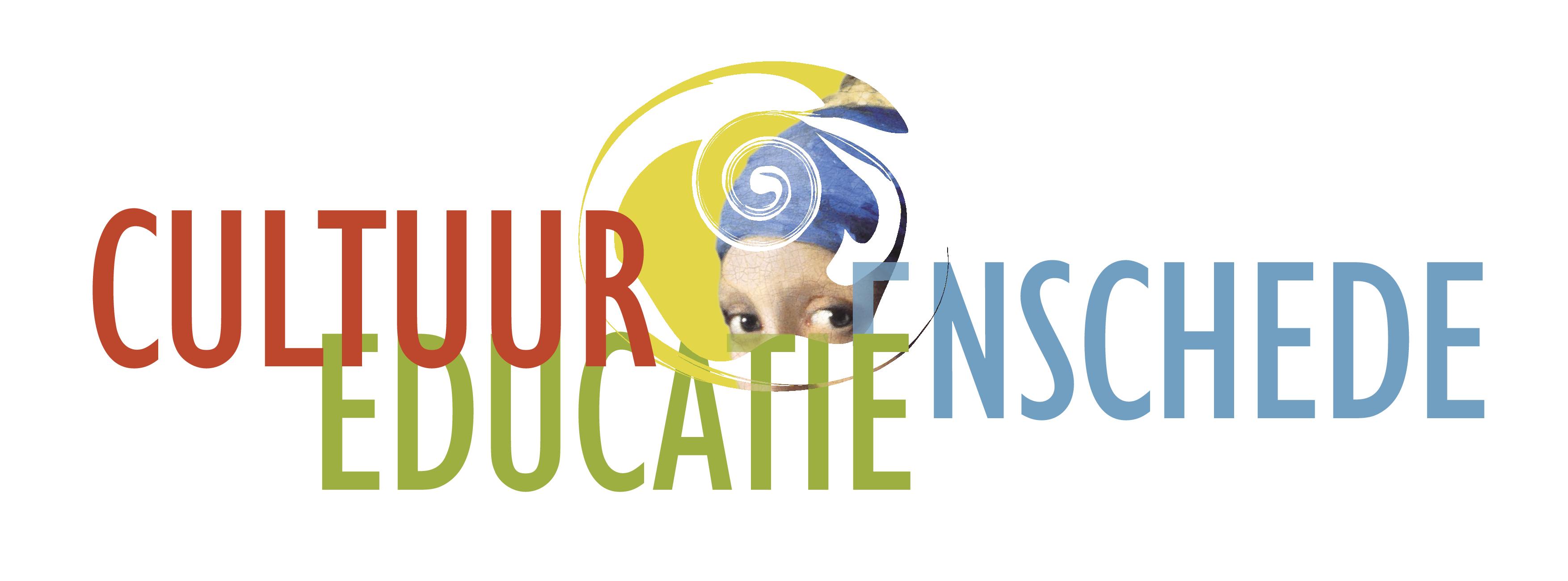 Financiering primair onderwijs in enschede
Bestaat uit:
Lumpsum financiering
Voor cultuur gelabeld geld uit de Prestatiebox
Subsidies voor projecten (Cultuureducatie met Kwaliteit, Muziekimpuls, etc.)

In de Lumpsum zitten: 
VELO gelden (Vereenvoudigde Londo gelden)
Voor cultuur gelabeld geld: € 105,31 per school, plus € 4,39 per leerling
Wordt vaak besteed aan materialen
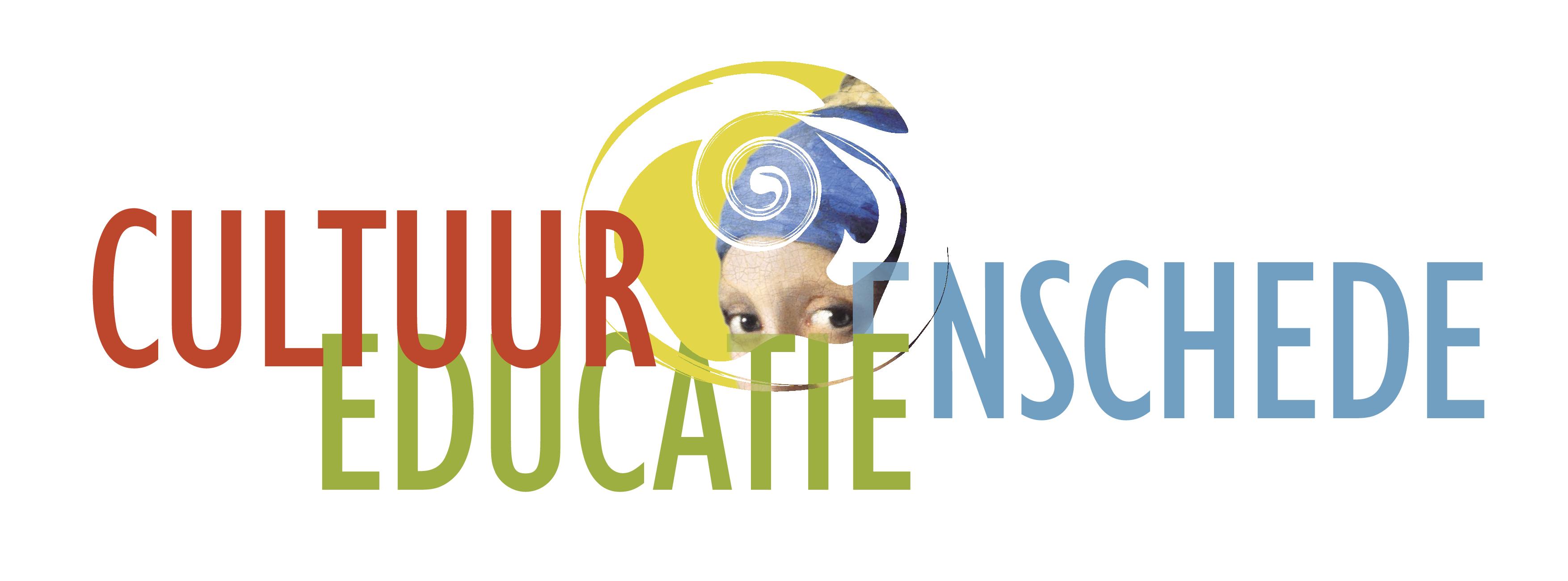 Financiering primair onderwijs:prestatiebox
In het convenant tussen culturele instellingen, scholen en de gemeente Enschede is afgesproken dat:
Het Cultuurmenu wordt betaald uit de Prestatiebox
In de Prestatiebox zit € 13,37 per leerling voor cultuur (2020/2021)
€1,- per leerling gaat naar de coördinatie van het Cultuurmenu
Scholen kunnen zelf kiezen om het gehele bedrag (€ 12,37) in te leggen of het minimale bedrag van € 6,18 per leerling
Ingelegd geld wordt helemaal besteed aan activiteiten uit Cultuurmenu
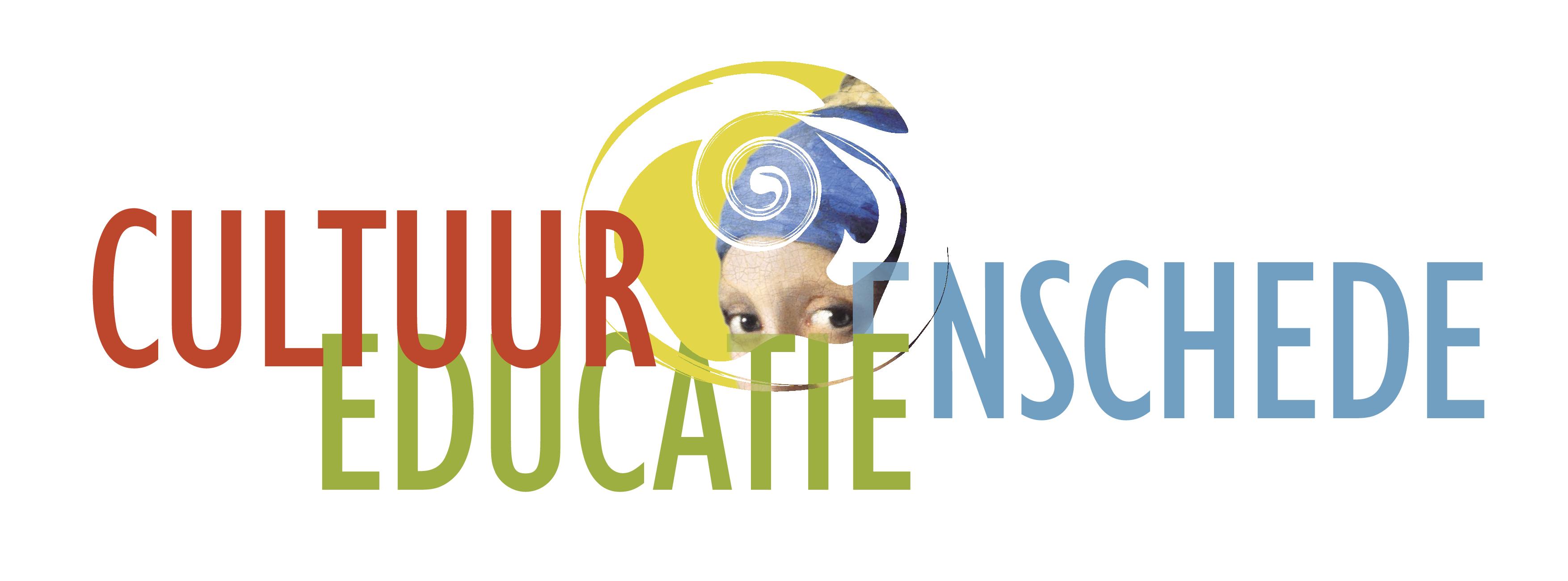 Samenvattend: de praktijk van het cultuurmenu
Schoolbesturen krijgen een factuur op basis van de 1 oktober-telling. De aanbieders factureren aan Cultuureducatie Enschede. Concordia faciliteert de financiële afhandeling, vandaar dat de facturen op hun naam verstuurd worden.
Scholen leggen vooraf de bepaalde hoeveelheid geld in (in 2020/2021: volledige inleg €12,37 of minimale inleg €6,18).
Iedere school kan nu 'gratis' uit het Cultuurmenu afnemen voor dat ingelegde bedrag per leerling.
Bij overschrijding van inleg krijgt de school een nafacturatie.
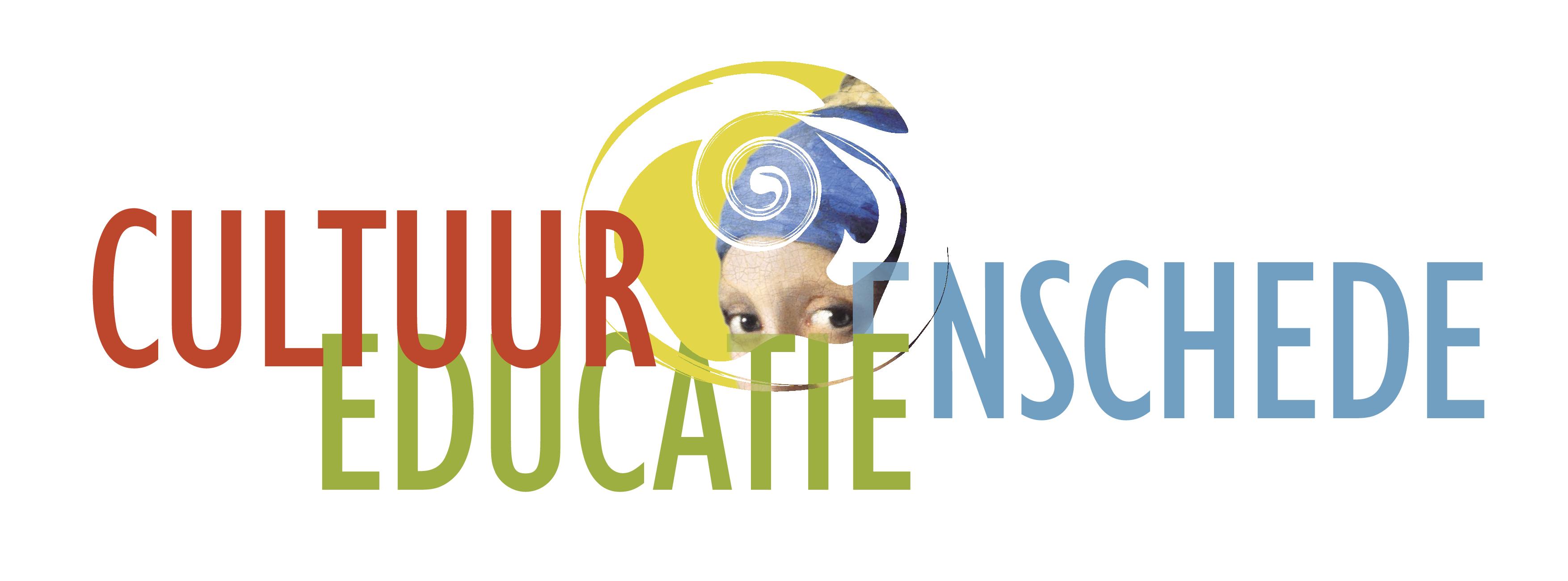 Advies voor Icc’ers
Bij minimale inleg: Het bedrag uit de Prestatiebox dat niét in het Cultuurmenu wordt ingelegd valt onder de verantwoordelijkheid van de schooldirecteur (dus €12,37 – €6,18 = € 6,19 per leerling).
Het hangt af van de afspraken tussen schoolbestuur en –directie hoe besteding hiervan geregeld is.
De ICC’er doet er goed aan dit te bespreken met de directeur en het bedrag in elk geval op de schoolbegroting te laten opnemen als geld bestemd voor cultuureducatie, naast de eerder genoemde VELO gelden (€ 105,31 per school, € 4,39 per leerling).
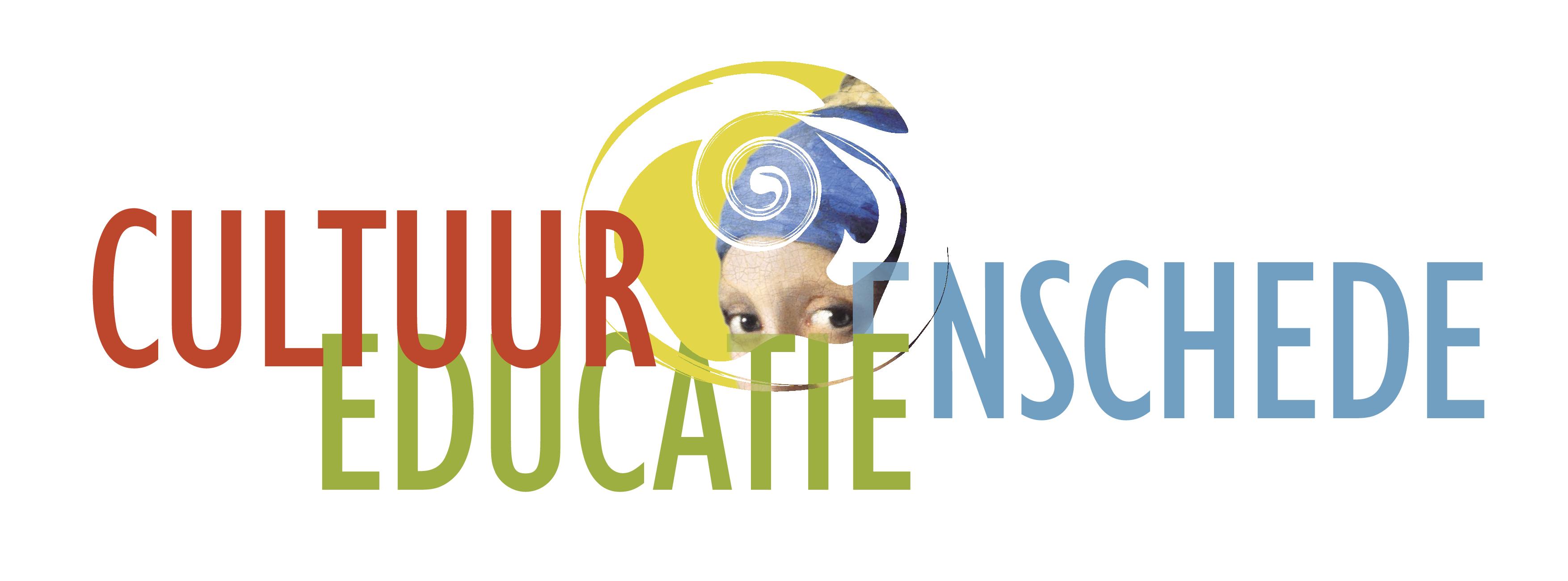 Financiering po Enschede: scenario’s Cultuureducatie Enschede
Scholen kunnen kiezen uit deelname in 3 scenario’s:
Scenario 1: €800 per school, plus € 5,00 per leerling
Scenario 2: €300 per school, plus € 1,00 per leerling
Scenario 3: geen extra geld
Meer informatie: https://cultuureducatie-enschede.nl/scholen/scenarios/

Scholen worden uitbetaald op basis van het projectplan, dat opgesteld wordt door de school in samenwerking met een educatief medewerker
Concordia is penvoerder van Cultuureducatie Enschede, Emma Bouman projectleider (emma@cultuureducatie-enschede.nl)